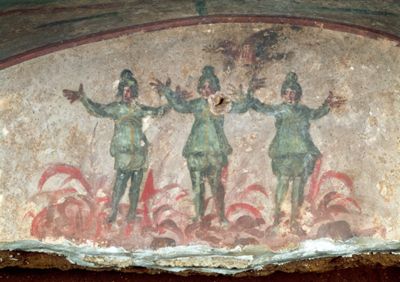 Catacomb of Priscilla, Rome, late 3rd century/early 4th century AD.
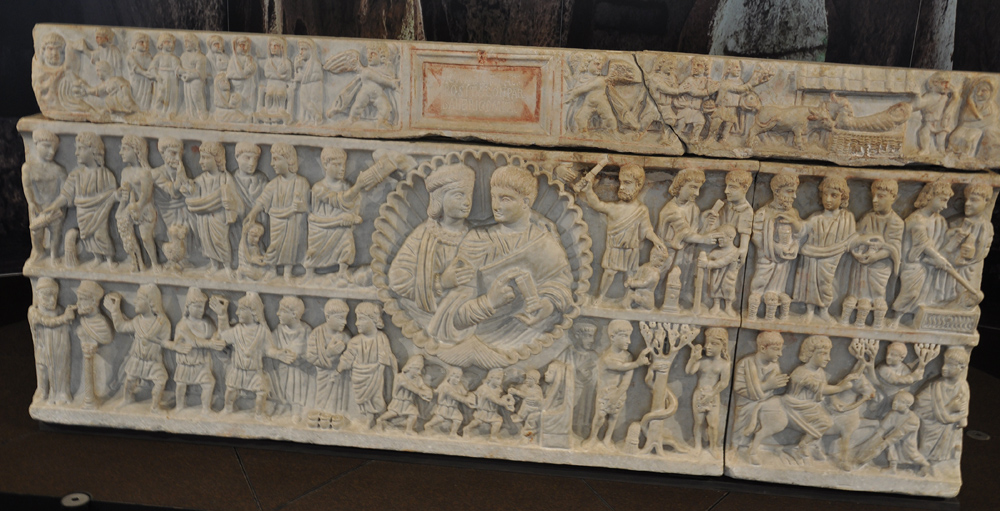 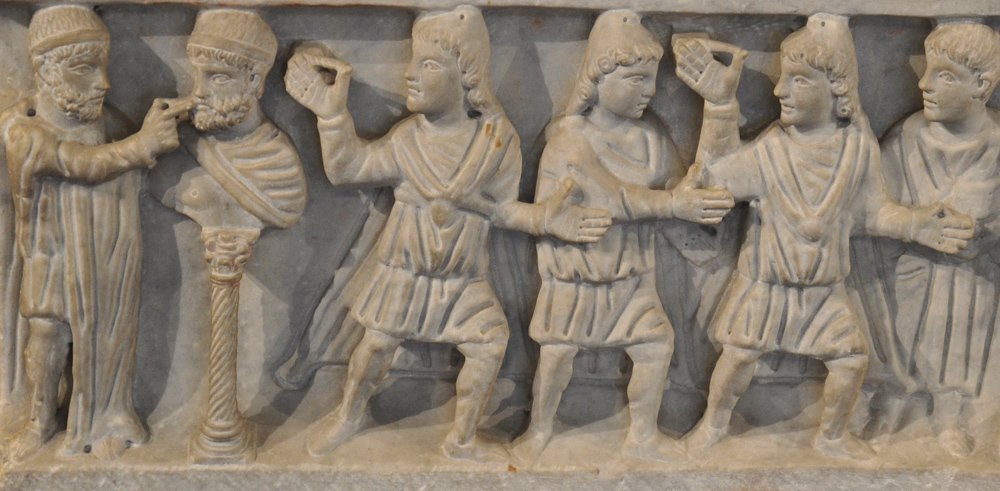 The Sarcophagus of Adelphia: Detail, Shadrach, Mishach, and Abednego
From the Catacombs of St. John, Syracuse, Sicily
2nd quarter of the 4th century AD
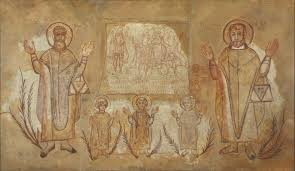 Wall-painting with the three Hebrews in the fiery furnace and the martyrs Cosmas and Damian 500-700 AD
Casket art
A Byzantine bronze plaque that once was part of a casket, with eight perforations around the edges for attachment. A scene was created on it by hammering.

Dating:Byzantine, circa 4th-6th century C.E.

Provenance:UK private collection, acquired in the 1980s; thereafter with Charles Ede Ltd., London.

© Alexander Ancient Art
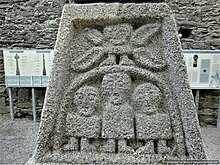 Depicted on Moone High Cross, Ireland, 10th century
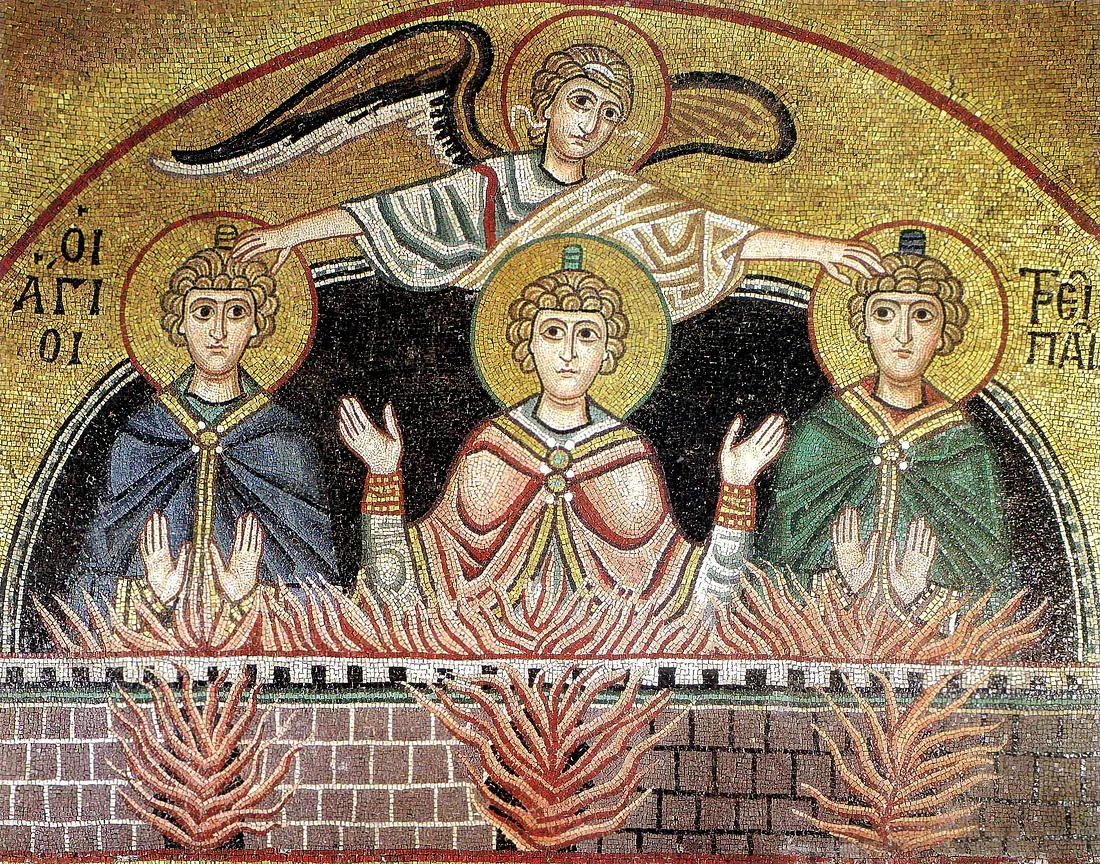 Tile mosaic – 11th Century AD
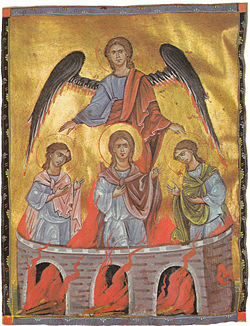 Fiery furnace (1266) by Toros Roslin.
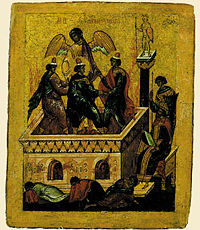 The Three Young Men in the Fiery Furnace (15th century icon of the Novgorod school).
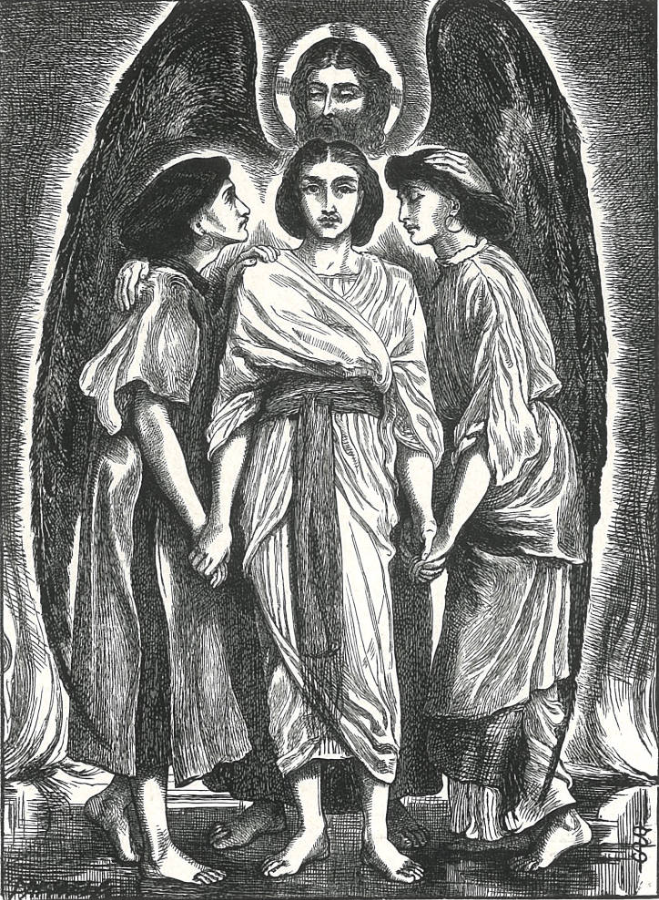 Shadrach, Meshach, and Abednego

Simeon Solomon

Wood engraving by the Dalziels [1862].
6½ x 4¾ inches

Foley, Alex. Art Pictures from the Old Testament and Our Lord’s Parables. London: Edwin Dalton [1921].

https://victorianweb.org/art/illustration/ssolomon/22.html
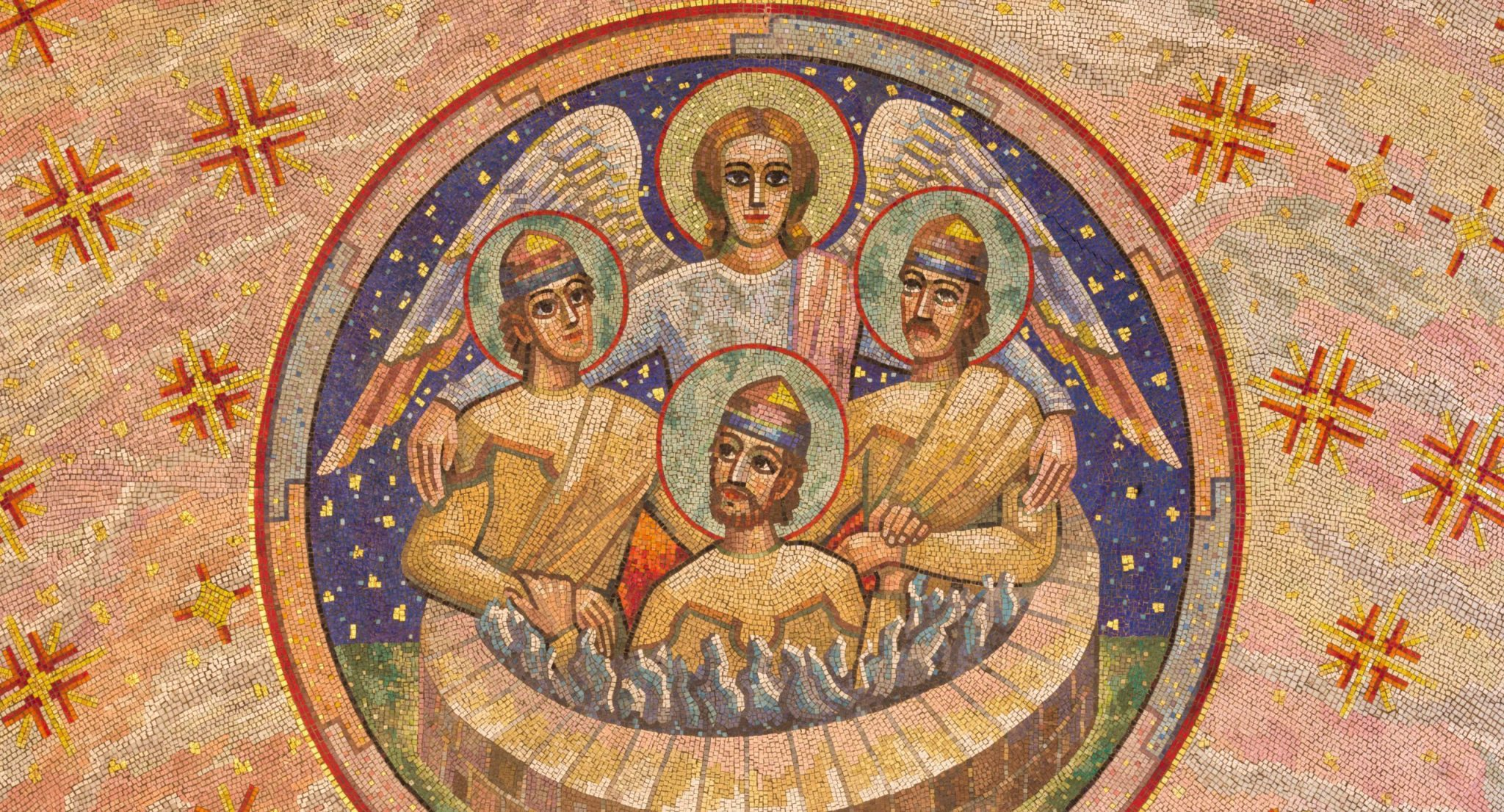 London - Mosaic of Shadrach, Meshach, and Abednego in a fiery furnace in Westminster cathedral and Blessed Sacrament Chapel designed by Boris Anrep (middle 20. cent.).
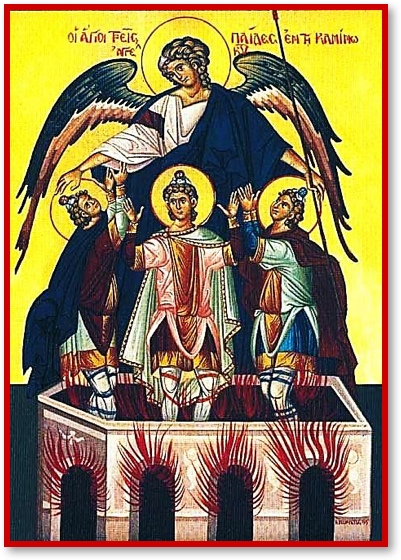